bitte tragen Sie hier die Kategorie ein, für die Sie sich mit Ihrem Projekt bewerben
bitte tragen Sie hier das Unternehmen ein, dass sich für den Preis bewirbt
bitte tragen Sie hier den offiziellen Titel des Projekts ein
Ihre Antwort…
Ihre Antwort…
Ihre Antwort…
Ihre Antwort…
Ihre Antwort…
Ihre Antwort…
Ihre Antwort…
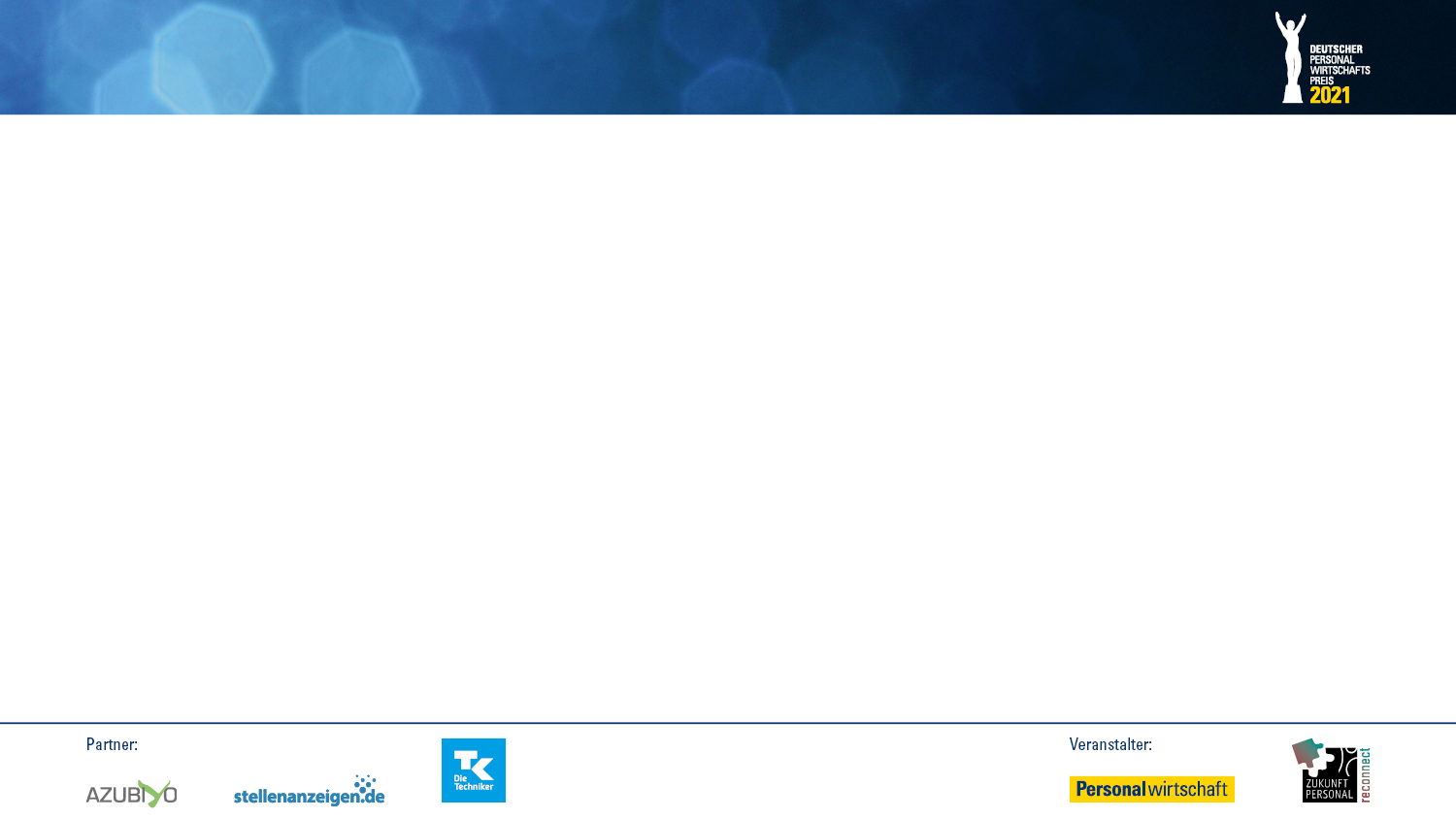 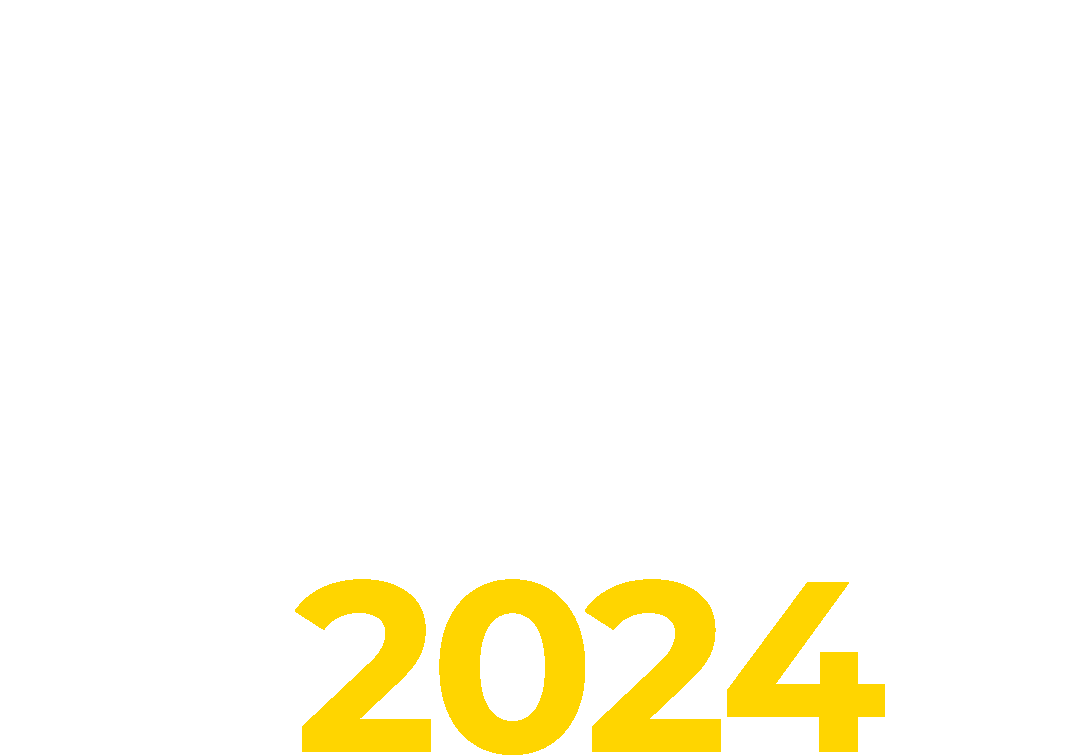 ► Ihre Unternehmenspräsentation (1)
Das Design der gesamten Folie dürfen sie frei wählen
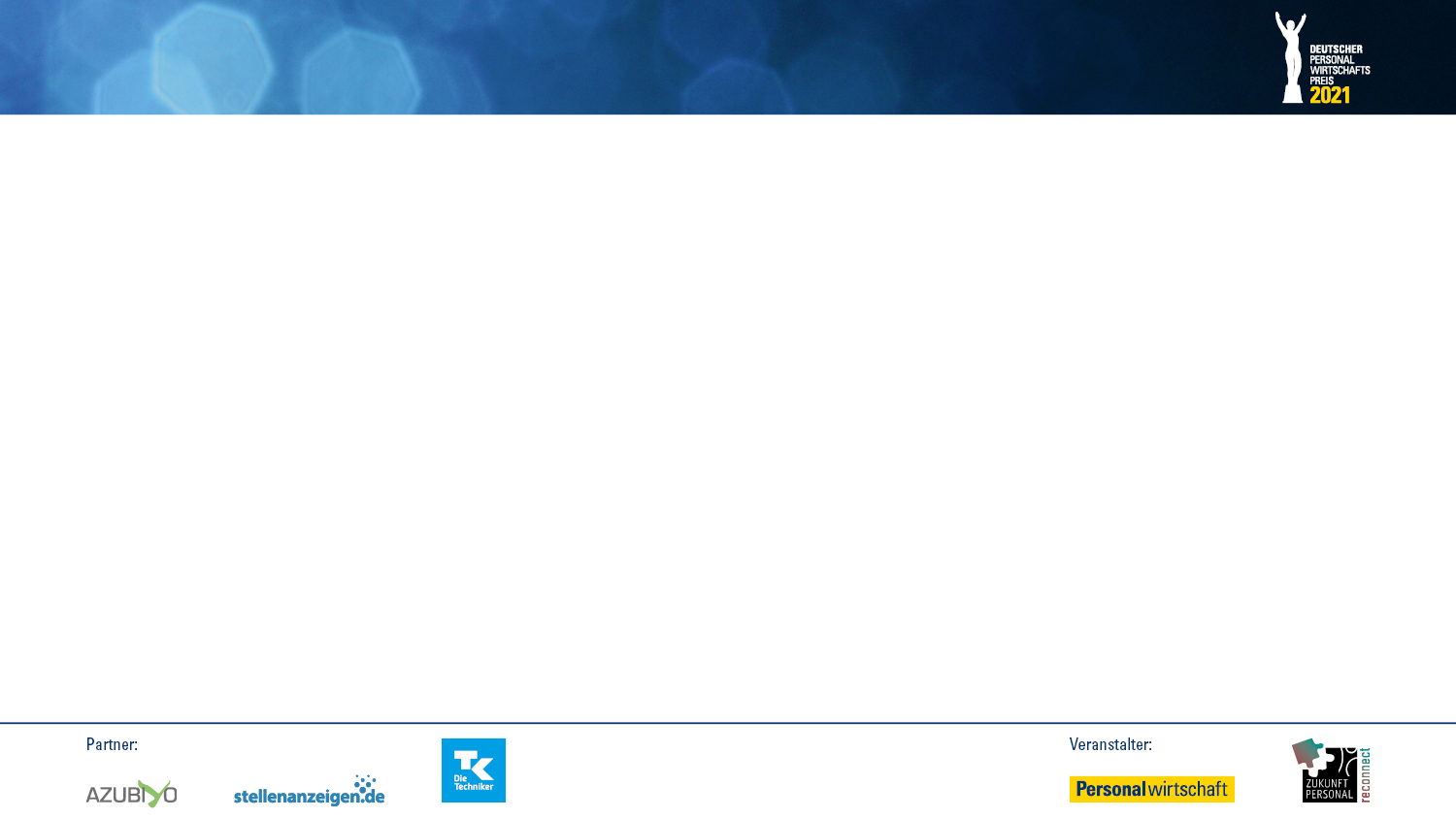 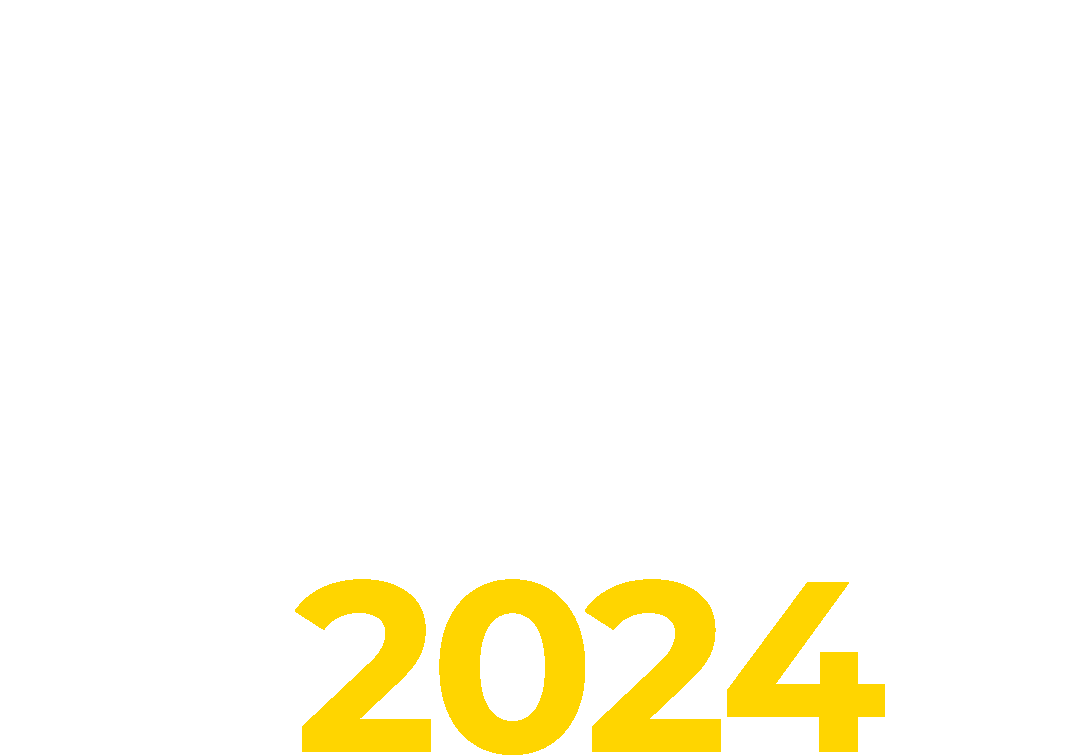 ► Ihre Unternehmenspräsentation (2)
Das Design der gesamten Folie dürfen sie frei wählen